Buyer Persona mall
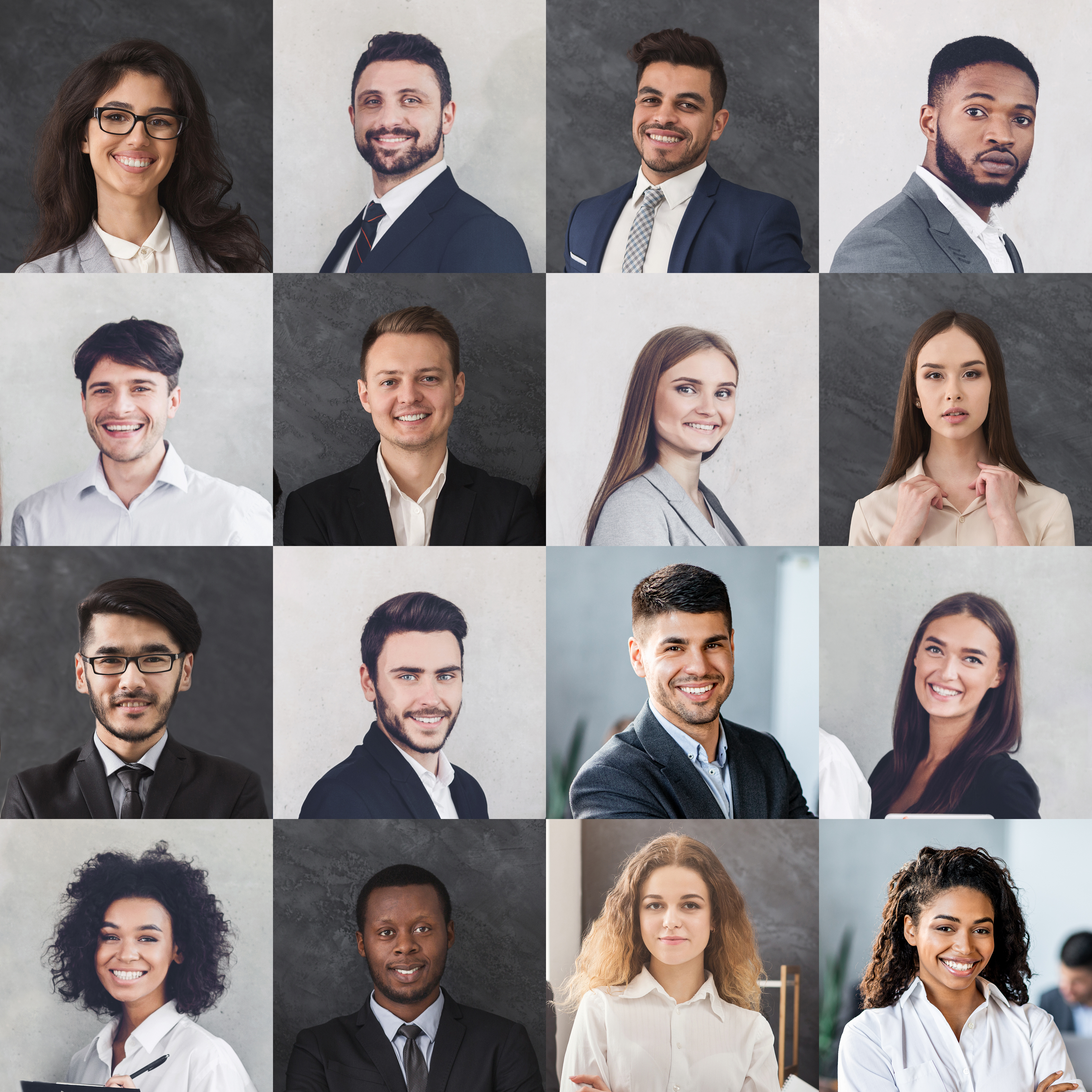 Utmaningar / Branschspecifikt
Beslut och mål
Omvärldsbevakning
Hur får X reda på nyheter och information om sitt jobb? Kompetensutveckling?
Finns det ord som X triggas mer av?
Hur fattar X sina beslut? Ensam eller tillsammans med andra nyckelpersoner?
Vem rapporterar X till? 
Hur mäts framgång? Vad har de för mål och KPI:er?
Vad har X för utmaningar i arbetet? 
Några frustrationer i arbetet?  
Vad har X för behov av stöd?  
Vilka särskilda utmaningar finns i branschen?
Persona X
Jobbtitel, Företag
Övrigt om X:Ansvar och uppgifter?, Vilket språk föredrar X?, Hur lång erfarenhet har X av sin roll?
Aktiva kanaler
Vilka sociala medier och digitala plattformar befinner sig X på?
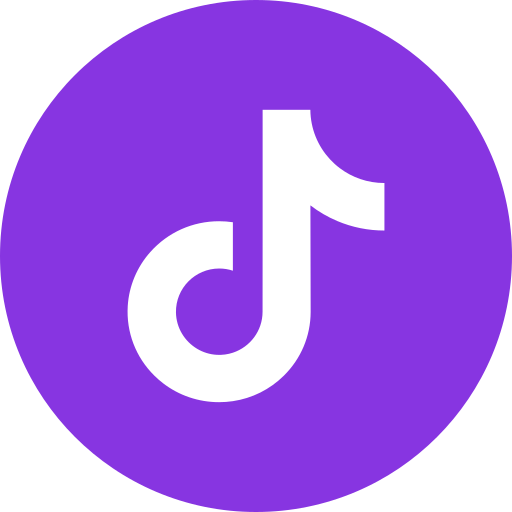 En mall från 
Smarkify
www.smarkify.se
hej@smarkitagency.se